CONCOCTING A GISPART II
Jim Isbell, Engineering Tech. II
Kern County Assessor’s Office
(661) 868-3376   |   isbellj@co.kern.ca.us
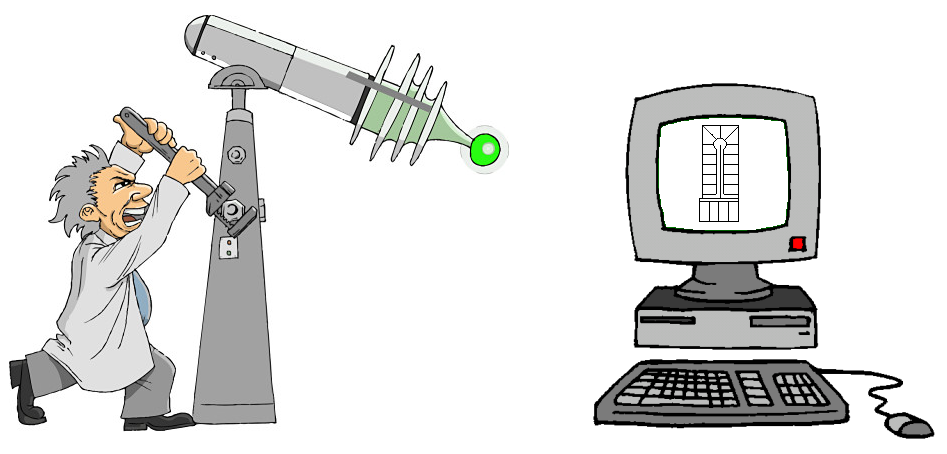 INSPIRATION (BLAME)
Shasta County Assessor’s CAD/GIS, 2004
Pre-conference seminar, 2005 ESRI User Conference: “Cartography: Modeling GIS Data for Mapmaking”
Santa Cruz County Assessor’s GIS, 2005
Los Angeles County Assessor’s GIS, 2007
ESRI Coverage format
Sidwell Parcel Builder
STAFF & STUFF WE STARTED WITH
ArcGIS (1 ArcInfo, 4 ArcEditors).
Server, ArcSDE, SQL Server in GIS dept.
Ambitious staff
One who is fairly proficient in ArcGIS and VB
One who is a logical, big-picture thinker
Three to cover our backs and take up the slack
All 5 well-versed in AutoCAD
DATA WE STARTED WITH
3300 CAD drawings (16900 maps total)
Polygon shapefile of land parcels
Converted polygons to lines
Generated parcel points (centroids) with APN
Section corners (Engineering Dept.)
COST OF CONCOCTING
After a year-and-a-half, we estimate:
Thanks to slow economy!!!
1920 man-hours of development time
About $55,000 in county wages
Compared to $288,000 in consultant fees
DEMO
QUESTIONS???
Jim Isbell, Engineering Tech. II
Kern County Assessor / Mapping
(661) 868-3376   |   isbellj@co.kern.ca.us


Mark Larner, Engineering Tech. I
Kern County Assessor / Mapping
(661) 868-3378   |   larner@co.kern.ca.us
[Speaker Notes: Tightly interwoven]